The following material is the result of a curriculum development effort to provide a set of courses to support bioinformatics efforts involving students from the biological sciences, computer science, and mathematics departments. They have been developed as a part of the NIH funded project “Assisting Bioinformatics Efforts at Minority Schools” (2T36 GM008789). The people involved with the curriculum development effort include:

Dr. Hugh B. Nicholas, Dr. Troy Wymore, Mr. Alexander Ropelewski and Dr. David Deerfield II, National Resource for Biomedical Supercomputing, Pittsburgh Supercomputing Center, Carnegie Mellon University.
Dr. Ricardo Gonzalez-Mendez, University of Puerto Rico Medical Sciences Campus.
Dr. Alade Tokuta, North Carolina Central University.
Dr. Jaime Seguel and Dr. Bienvenido Velez, University of Puerto Rico at Mayaguez.
Dr. Satish Bhalla, Johnson C. Smith University.


Unless otherwise specified, all the information contained within is Copyrighted © by Carnegie Mellon University. Permission is granted for use, modify, and reproduce these materials for teaching purposes.
These materials were developed with funding from the US National Institutes of Health grant #2T36 GM008789 to the Pittsburgh Supercomputing Center
1
This material is targeted towards students with a general background in Biology. It was developed to introduce biology students to the computational mathematical and biological issues surrounding bioinformatics. This specific lesson deals with the following fundamental topics:
Computing for biologists
Computer Science track

This material has been developed by:
	Dr. Hugh B. Nicholas, Jr.
	National Center for Biomedical Supercomputing
	Pittsburgh Supercomputing Center
	Carnegie Mellon University
These materials were developed with funding from the US National Institutes of Health grant #2T36 GM008789 to the Pittsburgh Supercomputing Center
2
Bioinformatics Data Management
Lecture 3

Structured Databases
Bienvenido Vélez
UPR Mayaguez
Structured Databases: Outline
Structured Databases at a Glance - Characteristics
Advantages of Structured Databases
Data Independence
Disadvantages of Structured Databases
Examples of Structured Databases
Hierarchical Databases
Networked Databases
Relational Databases
XML Databases
Structured Databases at a Glance
All information organized in same way (Data Model)
Language available to
describe (create) the database
insert data
manipulate data
update
Language establish an abstract data model
Programs using language can work across systems
These materials were developed with funding from the US National Institutes of Health grant #2T36 GM008789 to the Pittsburgh Supercomputing Center
5
Advantages of Structured Databases
Data independence facilitates
portability across platforms
communication and sharing data
These materials were developed with funding from the US National Institutes of Health grant #2T36 GM008789 to the Pittsburgh Supercomputing Center
6
Data Independence
Application
Data Model
Tables, relatives
Data Storage
System Platform
Files, directories
Shield apps from changes in “physical” layers
These materials were developed with funding from the US National Institutes of Health grant #2T36 GM008789 to the Pittsburgh Supercomputing Center
7
Disadvantages of Structured Databases
Model may not fit data needs
Example:
How to represent a sequence of amino acid bases
Approach #1 - Put one base per column
Must make number of columns = max length of any possible sequence
Waste of space
What is this number?
These materials were developed with funding from the US National Institutes of Health grant #2T36 GM008789 to the Pittsburgh Supercomputing Center
8
Disadvantages of Structured Databases
Model may not fit data needs
Approach #2 - Put bases in rows
Difficult to recover sequence in string form using DML
These materials were developed with funding from the US National Institutes of Health grant #2T36 GM008789 to the Pittsburgh Supercomputing Center
9
Disadvantages of Structured Databases
Model may not fit data needs
Approach #3 - Put string with sequence in attribute
Must analyze sequence using program outside SQL
Loose benefits of Data Model
These materials were developed with funding from the US National Institutes of Health grant #2T36 GM008789 to the Pittsburgh Supercomputing Center
10
A Simple Relational Example
Intuitively model consists of tables
Rows are objects or "entities“
Columns are "attributes“
Attributes cross reference other tables
Proteins
Scientists
Statements
Protein P201 discovered by Jane Doe
Hugh discovered R2 and sequenced P201
Primary key
These materials were developed with funding from the US National Institutes of Health grant #2T36 GM008789 to the Pittsburgh Supercomputing Center
11
Structured Databases: Other examples
XML Databases









Query language = XPATH/XQUERY
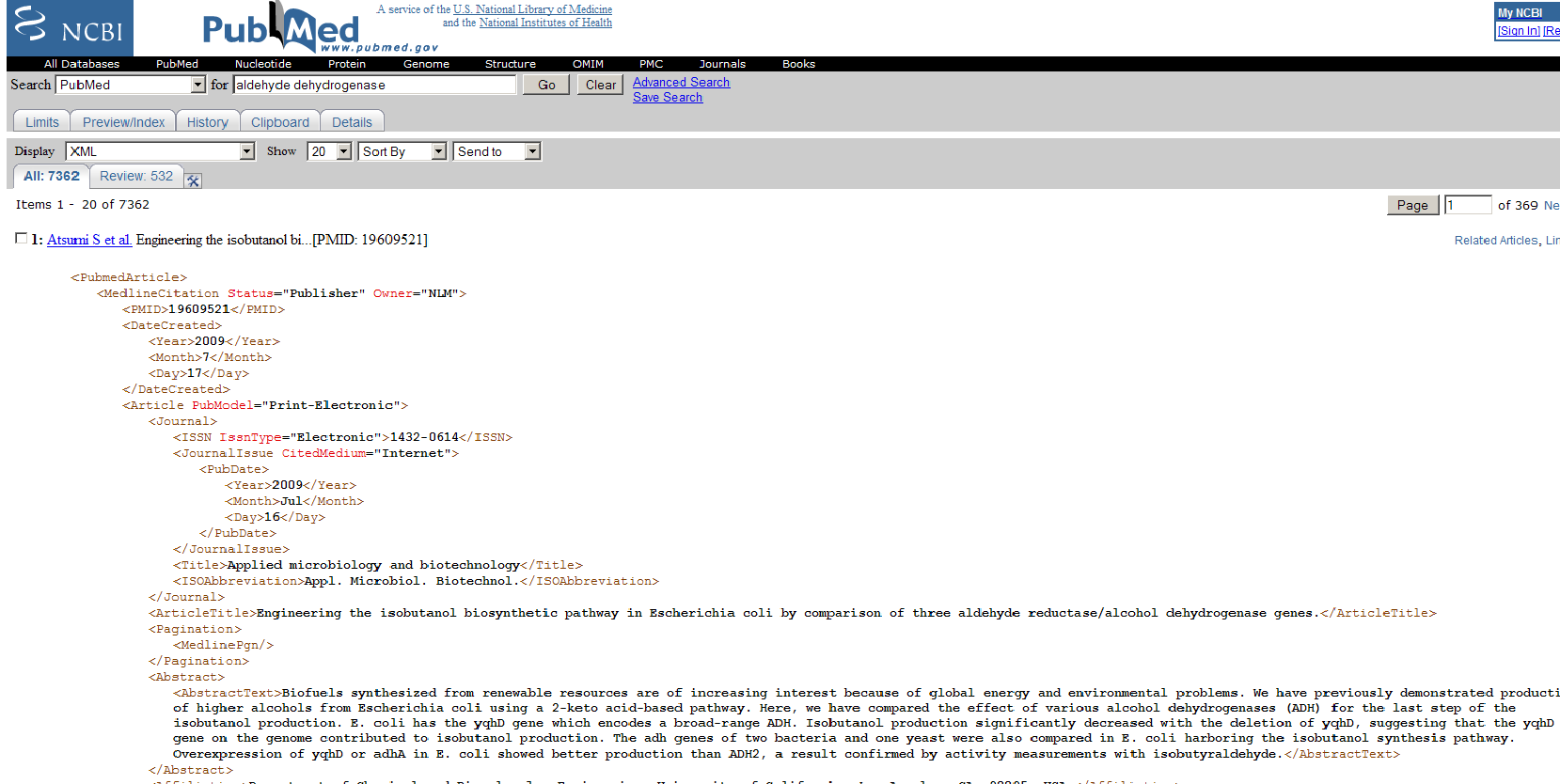 These materials were developed with funding from the US National Institutes of Health grant #2T36 GM008789 to the Pittsburgh Supercomputing Center
12
[Speaker Notes: Ncbi snapshot del xml de aldehide dehydrogenase]
Relational Databases: Outline
Introduction and Examples
Relational Database Design by Example
entities and relational diagrams
normal forms
SQL (Sequel) Language
SQL Data Manipulation
Select
Joins
Updates and deletes
Inserts
Relational Database Design By Example
Goal: Store results from sequence searches 
Leverage SQL to analyze large result set
Entities to be stored:
Matching sequences with scores for each search
Approach #1
Problems: Lots of redundant information
These materials were developed with funding from the US National Institutes of Health grant #2T36 GM008789 to the Pittsburgh Supercomputing Center
14
Dealing with Redundancy
Normalization
Sequences
Matches
Still redundant
Foreign key
These materials were developed with funding from the US National Institutes of Health grant #2T36 GM008789 to the Pittsburgh Supercomputing Center
15
Dealing with Redundancy
Normalization
Sequences
Runs
Matches
These materials were developed with funding from the US National Institutes of Health grant #2T36 GM008789 to the Pittsburgh Supercomputing Center
16
Basic Normal Forms
First Normal Form
Table must be flat; no muti-valued attributes
Second Normal Form
All non-key attributes determined by whole primary key
Third Normal Form
All non-key attributes can ONLY depend on whole primary key
Others…
These materials were developed with funding from the US National Institutes of Health grant #2T36 GM008789 to the Pittsburgh Supercomputing Center
17
Entity Relationship Diagram
Sequences
sequences
n
Matches
n
Runs
Runs
N-to-N relations model as table
These materials were developed with funding from the US National Institutes of Health grant #2T36 GM008789 to the Pittsburgh Supercomputing Center
18
Entity Relationship Diagram
Organism
Organism
1
No Table
Sequence
n
Sequence
1-to-many relationships
These materials were developed with funding from the US National Institutes of Health grant #2T36 GM008789 to the Pittsburgh Supercomputing Center
19
Simple Query Language (SQL)
Organization
Data definition/schema creation
Data manipulation
Insertion
Manipulation
Updates
Removals
 A standard (ISO) since 1987
These materials were developed with funding from the US National Institutes of Health grant #2T36 GM008789 to the Pittsburgh Supercomputing Center
20
SQL Data Definition
The CREATE statement
Sequences
Runs
CREATE TABLE Sequences(	SeqNum int,	Name varchar(255) )
CREATE TABLE Runs(	RunNum int,	Params varchar(255) )
Matches
CREATE TABLE Matches(
	SeqNum int, 	RunNum int, 	Score int)
These materials were developed with funding from the US National Institutes of Health grant #2T36 GM008789 to the Pittsburgh Supercomputing Center
21
SQL Data Manipulation
Foundation is relational algebra
An algebra on relations
There basic operations of relational algebra
All three operations yield a new table
These materials were developed with funding from the US National Institutes of Health grant #2T36 GM008789 to the Pittsburgh Supercomputing Center
22
Relational Algebra - Projection
Sequences
πSeqNum, Org (Sequences)
Intuitively:
Final organism that each sequence belongs to
These materials were developed with funding from the US National Institutes of Health grant #2T36 GM008789 to the Pittsburgh Supercomputing Center
23
Relational Algebra - Selection
Selects a subset of entities
Sequences
σOrg= C. Elegans(Sequences)
Sequences
No reason to keep organism is result
These materials were developed with funding from the US National Institutes of Health grant #2T36 GM008789 to the Pittsburgh Supercomputing Center
24
Relational Algebra - Projection and Selection
Selects a subset of entities
πSeqNum, Name(σOrg= C. Elegans(Sequences))
σOrg= C. Elegans(Sequences)
πSeqNum, Name(Sequences)
No reason to keep organism is result
These materials were developed with funding from the US National Institutes of Health grant #2T36 GM008789 to the Pittsburgh Supercomputing Center
25
Relational Algebra - Natural Join
Organisms
Sequences
Sequences
Organisms
Requires attributes for join to have same name
These materials were developed with funding from the US National Institutes of Health grant #2T36 GM008789 to the Pittsburgh Supercomputing Center
26
Relational Algebra - Inner Join
Organisms
Sequences
Sequences
Organisms
sequences.orgNum = organisms.orgNumber
Rows without matching attributes excluded
Can name attribute explicitly
These materials were developed with funding from the US National Institutes of Health grant #2T36 GM008789 to the Pittsburgh Supercomputing Center
27
Relational Algebra - Left Join
Organisms
Sequences
_
_
Sequences
Organisms
Tuples (rows) on left table without matches have NULL values on attributes of right table
These materials were developed with funding from the US National Institutes of Health grant #2T36 GM008789 to the Pittsburgh Supercomputing Center
28
SQL SELECT Statement - Projection
Relational algebra:
πSeqNum, Org (Sequences)
SQL
SELECT [SeqNum,  Org] 
	FROM <Sequences>
	WHERE <boolean_expression>
These materials were developed with funding from the US National Institutes of Health grant #2T36 GM008789 to the Pittsburgh Supercomputing Center
29
SQL SELECT Statement - Selection
Relational algebra:
σOrg= C. Elegans(Sequences)
SQL
SELECT *
	FROM Sequences
	WHERE Org= C. Elegans
“*” means “all”
These materials were developed with funding from the US National Institutes of Health grant #2T36 GM008789 to the Pittsburgh Supercomputing Center
30
SQL SELECT Statement – Projection and Selection
Relational algebra:
Terminar el query de SQL
πSeqNum, Name(σOrg= C. Elegans(Sequences))
SQL
SELECT [* | <ctrl-list>] 
	FROM Sequence as <synonim>
	{JOIN Organisms on <attribute>}
	WHERE <boolean_expression>
These materials were developed with funding from the US National Institutes of Health grant #2T36 GM008789 to the Pittsburgh Supercomputing Center
31
Faltan unos slides iguales al slide anterior
These materials were developed with funding from the US National Institutes of Health grant #2T36 GM008789 to the Pittsburgh Supercomputing Center
32
SQL UPDATE Statement
Usar el schema original y hacer un query sencillo, poner las tablas originales y la tabla resultante
These materials were developed with funding from the US National Institutes of Health grant #2T36 GM008789 to the Pittsburgh Supercomputing Center
33
SQL DELETE Statement
Usar el schema original y hacer un query sencillo, poner las tablas originales y la tabla resultante
These materials were developed with funding from the US National Institutes of Health grant #2T36 GM008789 to the Pittsburgh Supercomputing Center
34
SQL Data Manipulation
Sorting Results – order by clause



Usar el schema original y hacer un query sencillo, poner las tablas originales y la tabla resultante
These materials were developed with funding from the US National Institutes of Health grant #2T36 GM008789 to the Pittsburgh Supercomputing Center
35
SQL Data Manipulation
Grouping Results and Aggregates



Usar el schema original y hacer un query sencillo, poner las tablas originales y la tabla resultante
These materials were developed with funding from the US National Institutes of Health grant #2T36 GM008789 to the Pittsburgh Supercomputing Center
36
Filling-Up the database
Approach #1:  INSERT


AQUI VA UN EJEMPLO

Good when you know the attributes of all entities c-priori.
These materials were developed with funding from the US National Institutes of Health grant #2T36 GM008789 to the Pittsburgh Supercomputing Center
37
Filling-Up the database
Approach #2:  Input from file (CSV)



AQUI VA UN EJEMPLO


Tricky to set data types handled correctly
These materials were developed with funding from the US National Institutes of Health grant #2T36 GM008789 to the Pittsburgh Supercomputing Center
38
Case Study: Analyzing Results of Multiple Blast Runs with alternative search matrixes
Steps at a Glance
Install and configure tools
Python environment
Database system (MySQL, Alex’s suggestion) 
Create database to store results
Design schema
Write SQL structure
Write Phyton program to
Read sequence from file
Run a series of blast searches with set of different matrixes
Create a CSV file with all results
Input CSV into database
Analyze data using SQL
These materials were developed with funding from the US National Institutes of Health grant #2T36 GM008789 to the Pittsburgh Supercomputing Center
39
Case Study: Step 1(a)
Install Python environment (Windows version)
Download installer from 
Run installer
Verify installation
These materials were developed with funding from the US National Institutes of Health grant #2T36 GM008789 to the Pittsburgh Supercomputing Center
40
Case Study: Step 1(a)
Install Python environment (MacOS version)


Under construction
These materials were developed with funding from the US National Institutes of Health grant #2T36 GM008789 to the Pittsburgh Supercomputing Center
41
Case Study: Step 1(b)
Install Database


Under construction
These materials were developed with funding from the US National Institutes of Health grant #2T36 GM008789 to the Pittsburgh Supercomputing Center
42
Case Study: Step 2(a)-2(b)
Design Database Schema









Run create structures on your database
Sequences
Runs
Matches
These materials were developed with funding from the US National Institutes of Health grant #2T36 GM008789 to the Pittsburgh Supercomputing Center
43
Case Study: Step 2(c)
Run create structure on your Database


SNAPSHOT
These materials were developed with funding from the US National Institutes of Health grant #2T36 GM008789 to the Pittsburgh Supercomputing Center
44
Case Study Step 3(a)
Write functions to:
Read a FASTA sequence
Conduct a Blast with a given matrix and sequence and result set limit
Extract essential information for run from a Blast search
Generate CSV strings for each match sequences
Append CSV strings to result file
Correct all functions together running one Blast for each input set of metrics
These materials were developed with funding from the US National Institutes of Health grant #2T36 GM008789 to the Pittsburgh Supercomputing Center
45
Slides 45-50 python functions to accomplish all tasks
These materials were developed with funding from the US National Institutes of Health grant #2T36 GM008789 to the Pittsburgh Supercomputing Center
46
Case Study: Step 4
Import CSV into Database

SNAPSHOT
Este es el slide 51
These materials were developed with funding from the US National Institutes of Health grant #2T36 GM008789 to the Pittsburgh Supercomputing Center
47
Case Study: Step 5
Analyze data using SQL
Example 1: Finding top matches
Display sequences sorted by average score/run and number of runs where they appeared

SNAPSHOT
These materials were developed with funding from the US National Institutes of Health grant #2T36 GM008789 to the Pittsburgh Supercomputing Center
48
Case Study: Step 5
Analyze data using SQL
Example 2: Finding must *something* matrices
Display sequences in increasing number of runs, decreasing average score and matrix used

SNAPSHOT
These materials were developed with funding from the US National Institutes of Health grant #2T36 GM008789 to the Pittsburgh Supercomputing Center
49
Case Study: Step 6(a)
Export results back to CSV
These materials were developed with funding from the US National Institutes of Health grant #2T36 GM008789 to the Pittsburgh Supercomputing Center
50
Case Study: Step 6(b)
Generate Graphic Reports using *something* application
These materials were developed with funding from the US National Institutes of Health grant #2T36 GM008789 to the Pittsburgh Supercomputing Center
51